Tus derechos son los míos
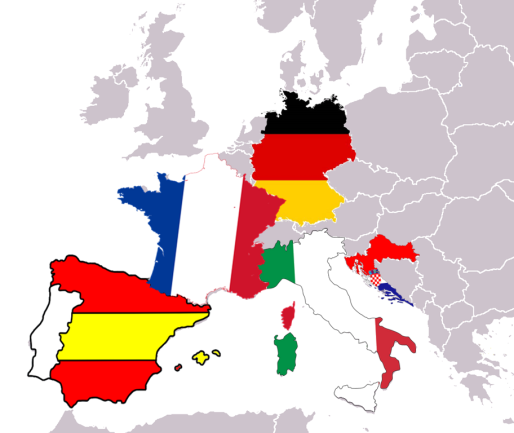 Mi nombre:
Lo que me gusta de mi centro:
Escribe aquí …
Escribe aquí …
¿Qué son para ti los DDHH?
Escribe aquí …
Mis hobbys:
Escribe aquí …
Foto
Tu foto aquí…
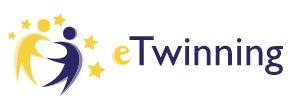